Alpena Biorefinery Right-To-Know / HazCom Program
“This workforce solution was funded by a grant awarded by the U.S. Department of Labor’s Employment and Training Administration. The solution was created by the grantee and does not necessarily reflect the official position of the U.S. Department of Labor. The Department of Labor makes no guarantees, warranties, or assurances of any kind, express or implied, with respect to such information, including any information on linked sites and including, but not limited to, accuracy of the information or its completeness, timeliness, usefulness, adequacy, continued availability, or ownership.”

  
This work by Alpena Community College’s Sustainable Solutions for Northeast Michigan, a Department of Labor, TAACCCT funded project, is licensed under the Creative Commons Attribution 4.0 International License. To view a copy of this license, visit http://creativecommons.org/licenses/by/4.0/
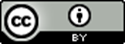 Agenda
OSHA Hazard Communication Standard
MIOSHA / Right-To-Know 
AB Hazard Communication Program
Hazardous Chemicals in Use at AB
Container Labeling  Method and Policy 
Pipe Labeling Scheme
Detecting a Release or Leak of Hazardous Chemicals
Location of Documents Related to Right-To-Know / HazCom Program
Employee Safety Training 2012
2
OSHA Hazard Communication Standard
OSHA Standard: 29 CFR 1910.1200
Purpose
	To ensure that employers and employees know about work hazards and how to protect themselves so that the incidence of illnesses and injuries due to hazardous chemicals is reduced
Hazard Communication
Program
Container 
Labeling
Material Safety
Data Sheet
MSDS
Program
Label
Employee Safety Training 2012
3
[Speaker Notes: 29 CFR 1910.1200

The Hazard Communication (HazCom) standard establishes uniform requirements to make sure that the hazards of all chemicals imported into, produced, or used in U.S. workplaces are evaluated, and that this hazard information is transmitted to affected employers and exposed employees.

The HazCom standard is different from other OSHA health rules because it covers all hazardous chemicals.  The rule also incorporates a “downstream flow of information,” which means that producers of chemicals have the primary responsibility for generating and disseminating information, whereas users of chemicals must obtain the information and transmit it to their employees.]
OSHA Hazard Communication Standard
Basic Employer Requirements
Identify and list hazardous chemicals in their workplaces
Proper labeling of hazardous chemicals in workplaces
Maintain current Material Safety Data Sheets (MSDSs) 
Develop a written hazard communication program
Implement employee hazardous chemical awareness training
Employee Safety Training 2012
4
MIOSHA Right-To-Know Program
The state of Michigan passed Right-To-Know Law that enhances the Federal OSHA Federal Hazard Communication Standard  
	Compliance based on previous five requirements of Federal Standard with additional provisions
Employee Safety Training 2012
5
MIOSHA Right-To-Know Program
Employer Requirements
Identify and list hazardous chemicals in their workplaces, including commonly used industrial products
Proper labeling of hazardous chemicals in workplaces
Proper labeling of pipe and piping systems
Maintain current Material Safety Data Sheets (MSDSs) 
Develop a written hazard communication program
Implement employee hazardous chemical awareness training
Fire-Fighter Right-To-Know Law
Post the Right-To-Know Law
Employee Safety Training 2012
6
MIOSHA Right-To-Know Program
Identify and List Hazardous Chemicals
Determination of hazardous nature done from Material Safety Data Sheets (MSDSs)
Inventory List must be developed, reviewed and updated periodically and available for employees
Employee Safety Training 2012
7
MIOSHA Right-To-Know Program
Must also include commonly used and stored materials such as:
Gasoline
Diesel Fuel
Motor Oil
Lubricants
Hydraulic Fluids
Solvents
Parts Cleaners
Some Hand Cleaners
Employee Safety Training 2012
8
MIOSHA Right-To-Know Program
Labeling Requirements for Containers
Each container of hazardous chemicals entering the workplace must be marked with:
The identity of the chemical
Appropriate hazard warning
Name and address of manufacturer, importer or other responsible party
Consumer products and other chemical products subject to labeling laws of other federal agencies are exempt from labeling requirements of this standard
Employee Safety Training 2012
9
MIOSHA Right-To-Know Program
Labeling of Consumer Products 
	Anything available over the counter to the general public is exempt from labeling requirements provided the item has appropriate consumer warnings on the factory label
Labeling of Stationary Process Containers
	Signs, placards, process sheets, batch tickets, or other written materials can be used instead of actually affixing labels to process containers such as tanks, so long as it conveys the same information that would be put on a label and is visible to employees
Employee Safety Training 2012
10
MIOSHA Right-To-Know Program
Labeling Portable Containers
	Not required to label portable containers that hazardous materials are transferred into from labeled containers as long as the contents are used immediately by the person who performs the transfer
	However; unlabeled containers of hazardous chemicals found in a work area may constitute a imminent danger situation
Imminent danger means a condition or practice in a place of employment which is such that a danger exists which could reasonably be expected to cause death or serious physical harm either immediately or before the danger can be eliminated through the enforcement of procedures otherwise provided.
Employee Safety Training 2012
11
MIOSHA Right-To-Know Program
Labeling of Pipes and Piping Systems
	Employees have the right to be informed, either by label or placard, of the hazards of any chemicals in pipes or pipe systems
Employee Safety Training 2012
12
MIOSHA Right-To-Know Program
Material Safety Data Sheets (MSDS)
	Prepared by the manufacturer or importer and describe:
Physical Hazards- fires and explosions
Health Hazards- signs of exposure
Routes of exposure
Precautions for safe handling and use
Emergency and first aid procedures
Control measures
Employee Safety Training 2012
13
MIOSHA Right-To-Know Program
Material Safety Data Sheets (MSDS)- cont.
Must provide information about the:
Physical and chemical characteristics
Health effects
Exposure limits
Carcinogenicity (cancer-causing)
Identification (name, address, phone number) of organization responsible for preparing the sheet
Employee Safety Training 2012
14
MIOSHA Right-To-Know Program
Material Safety Data Sheets (MSDS)- cont.
	If no MSDS has been received for a hazardous chemical, employer must contact the supplier, manufacturer, or importer to obtain one and maintain a record of the contact
Employee Safety Training 2012
15
MIOSHA Right-To-Know Program
Requirements of Written HazCom Program
Describes container labeling, MSDSs, and employee training for each workplace
List of hazardous chemicals and how employer will inform employees of hazards associated
Make information regarding hazards and protective measures available to other employers onsite
Employee Safety Training 2012
16
MIOSHA Right-To-Know Program
Training
Training is required for employees who are exposed to hazardous chemicals in their work area:
At the time of their initial assignment
Whenever a new hazard is introduced into their work area
Employee Safety Training 2012
17
MIOSHA Right-To-Know Program
Training
Training must consist of the following elements:
Explanation of the HazCom Program, including information about labels, MSDSs, and how to obtain and use available hazard information
Hazards of chemicals in the work area
Protective measures such as engineering controls, work practices, and the use of PPE
How to detect the presence or release of a hazardous chemical (using monitoring devices, observation, or smell)
Employee Safety Training 2012
18
MIOSHA Right-To-Know Program
Firefighter Right-To-Know Law
	Upon request, employer must provide the fire chief with:
Hazardous Chemical Inventory List 
MSDSs for all chemicals onsite
Information on quantities and locations of chemicals
Employee Safety Training 2012
19
MIOSHA Right-To-Know Program
Posting of Right-To-Know Law
A poster must remind employees of their rights under the Michigan Right-To-Know Law and how to locate the MSDSs and RTK program.
A second poster must inform employees of any changes recently made to one or more MSDSs
Must be filled within 5 days of receipt of new MSDSs and must remain for a minimum of 10 days
Employee Safety Training 2012
20
AB Right-To-Know / HazCom Program
Hazardous Chemicals Used/Produced in AB Operations
Sulfuric Acid- 93%
Highly Corrosive
Causes severe chemical burns upon contact
Reacts violently with water and organic compounds

Acetic Acid
Corrosive to skin and eyes
Dehydrating effect on tissues
Combustible


Potassium Hydroxide (Caustic   Potash)
Highly Corrosive
Causes severe chemical burns that are not immediately painful
Reacts with acids and water to produce heat

Hydrated Lime
Strong Irritant
Eye contact can cause burns and permanent damage
Skin contact particularly in the presence of moisture
Employee Safety Training 2012
21
AB Right-To-Know / HazCom Program
Hazardous Chemicals Used/Produced in AB Operations
Gasoline (Denaturant)
Highly Flammable Liquid
Vapors can form explosive mixtures with air

Ethanol
Highly Flammable Liquid
Vapors can form explosive mixtures with air

Sodium Hydroxide (Caustic Soda)
Highly Corrosive- slightly less than KOH
Causes severe chemical burns that are not immediately painful
Reacts with acids and water to produce heat
Employee Safety Training 2012
22
AB Right-To-Know / HazCom Program
Reducing or Preventing Exposure to Hazardous Chemicals
By using the Hierarchy of Controls AB will try to minimize the risk of injury from hazardous chemicals
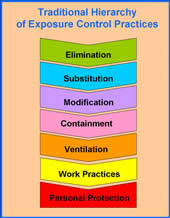 Employee Safety Training 2012
23
AB Right-To-Know / HazCom Program
Reducing or Preventing Exposure to Hazardous Chemicals
Elimination
Where possible, the use of hazardous chemicals has been avoided
However, in order to execute the process and achieve the desired ethanol product, chemicals such as sulfuric acid and potassium hydroxide must be used
Employee Safety Training 2012
24
AB Right-To-Know / HazCom Program
Reducing or Preventing Exposure to Hazardous Chemicals
Substitution
When possible, the substitution of less hazardous or non-hazardous chemicals have been chosen
After hydrolysis, neutralization is required.  Hydrated lime will be used for this, which is a moderate skin irritant but not immediately corrosive to skin
Employee Safety Training 2012
25
AB Right-To-Know / HazCom Program
Reducing or Preventing Exposure to Hazardous Chemicals
Modification
At some sample locations, modifications to sample valves have been or will be made to contain or cool the material to reduce exposure risk
One or two sample points have also been moved to a different locations to lessen the hazard of sample collection
Employee Safety Training 2012
26
AB Right-To-Know / HazCom Program
Reducing or Preventing Exposure to Hazardous Chemicals
Ventilation
In the Fermentation area, a CO2 scrubber is in place to remove CO2 gas from the process and ventilate it to the atmosphere where does not present a hazard
Employee Safety Training 2012
27
AB Right-To-Know / HazCom Program
Reducing or Preventing Exposure to Hazardous Chemicals
Containment
In the Hydrolysis Reactor area, containment curtains will be installed to cordon off the area to prevent sudden exposure to highly dangerous material should a leak occur
Employee Safety Training 2012
28
AB Right-To-Know / HazCom Program
Reducing or Preventing Exposure to Hazardous Chemicals
Work Practices
The practice of completing a hazard assessment and permit to enter a confined space ensures that all hazards related to the chemicals in use are recognized and addressed prior to entering
The practice of limiting the circumstances that require AB employees to enter a confined space reduces exposure
Employee Safety Training 2012
29
AB Right-To-Know / HazCom Program
Reducing or Preventing Exposure to Hazardous Chemicals
PPE
When in the Reactor Area, or Fermentation Area when CIP light is flashing, additional PPE is required to prevent exposure to the hazardous chemical in use
Specific sampling locations and procedures also require additional PPE based on the characteristics of the sample to be taken
Employee Safety Training 2012
30
AB Right-To-Know / HazCom Program
Container Labeling Policy and Methodology 
It will be the responsibility of the person receiving a material to verify that containers are clearly labeled with the following:
The contents of the containers
The appropriate hazard warning
The manufacturer’s name and address
Employee Safety Training 2012
31
AB Right-To-Know / HazCom Program
Container Labeling Policy and Methodology 
It will be the responsibility of the person who is placing and/or using a material in a secondary container to ensure the container is labeled either by:
An extra copy of the original manufacturer’s label with hazard warning
NFPA Hazard Diamond designation and chemical identification
Employee Safety Training 2012
32
AB Right-To-Know / HazCom Program
0
1
3
COR
Container Labeling Policy and Methodology 
Example- Sulfuric Acid
Sulfuric Acid			     
CHEMICAL

Jacey  Radel		03/19/2012	
OWNER 	     	DATE
Employee Safety Training 2012
33
AB Right-To-Know / HazCom Program
Pipe Labeling Scheme
All piping systems will be marked with a colored label using  the following ANSI A13.1-2007 recommendations for line coloration
Color Designation
Fire Quenching Fluids			White on Red
Toxic & Corrosive Fluids			Black on Orange
Flammable Fluids				Black on Yellow
All Water and Non-Hazardous Process Fluids	White on Green
Compressed Air				White on Blue
Employee Safety Training 2012
34
AB Right-To-Know / HazCom Program
Pipe Labeling Scheme
The color of the label will denote specific hazards associated with the material in the line
Additional hazards may be present in the material and will be listed after the name of the material
SULFURIC ACID - HOT
Employee Safety Training 2012
35
AB Right-To-Know / HazCom Program
Detecting a Release or Leak of Hazardous Chemicals
Alarms from pressure, temperature, and level indications on lines and tanks throughout the process may remotely signal a release or leak
Pooling of material, or fluid dripping/spraying from pipes or valves will visually indicate a leak or release
Leaks in pressurized systems may also be detected by sound.  Caution – Dangerous leaks may not be visible
Employee Safety Training 2012
36
AB Right-To-Know / HazCom Program
Detecting a Release or Leak of Hazardous Chemicals
If release or leak is encountered, the line must be shutdown remotely if possible
Do not risk personal safety in investigating a release or leak
If it must be done manually, additional PPE and caution will likely be required to avoid injury
Employee Safety Training 2012
37
AB Right-To-Know / HazCom Program
Location of Documents Related to Right-To-Know / HazCom Program:
In the Control Room the following hard copies will be located: 
The Right-To-Know / HazCom Written Program 
MSDSs for all chemicals on-site
Both will also be electronically filed in the W: Drive 
Safety Folder
RTK / HazCom Program
Employee Safety Training 2012
38